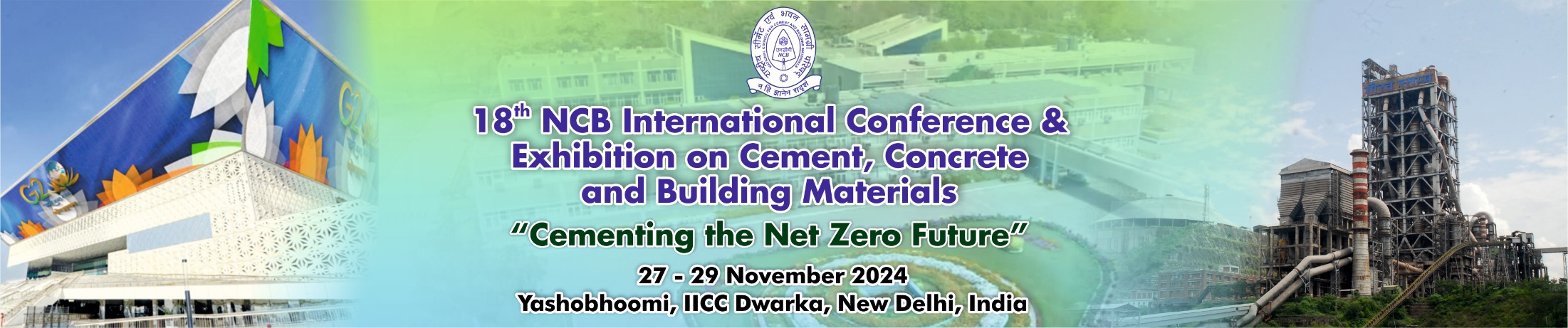 SHEAR BEHAVIOUR OF REINFORCED ALKALI ACTIVATED SLAG AND FLY ASH CONCRETE UNDER AMBIENT CURING
Amit Trivedi, Brijesh Singh, Abhishek Singh, P N Ojha, 
Pranay Singh & Dinesh Kumar

National council for Cement & Building Materials, Ballabgarh, India
Presented By: Brijesh Singh
1
18th NCB International Conference & Exhibition on Cement, Concrete and Building Materials
Content
Font Size: Minimum 20 pt
Font: Times New Roman
Max. No. of slides to be 12.
Avoid Long Introduction & Background
Avoid marketing during technical presentation
2
18th NCB International Conference & Exhibition on Cement, Concrete and Building Materials
Introduction
Font Size: Minimum 20 pt
Font: Times New Roman
3
18th NCB International Conference & Exhibition on Cement, Concrete and Building Materials
Background
Font Size: Minimum 20 pt
Font: Times New Roman
4
18th NCB International Conference & Exhibition on Cement, Concrete and Building Materials
Objective
Font Size: Minimum 20 pt
Font: Times New Roman
5
18th NCB International Conference & Exhibition on Cement, Concrete and Building Materials
Experimental Design
Font Size: Minimum 20 pt
Font: Times New Roman
6
18th NCB International Conference & Exhibition on Cement, Concrete and Building Materials
Materials Used
Font Size: Minimum 20 pt
Font: Times New Roman
7
18th NCB International Conference & Exhibition on Cement, Concrete and Building Materials
Experimental Work
Font Size: Minimum 20 pt
Font: Times New Roman
8
18th NCB International Conference & Exhibition on Cement, Concrete and Building Materials
Observations
Font Size: Minimum 20 pt
Font: Times New Roman
9
18th NCB International Conference & Exhibition on Cement, Concrete and Building Materials
Results and Discussion
Font Size: Minimum 20 pt
Font: Times New Roman
10
18th NCB International Conference & Exhibition on Cement, Concrete and Building Materials
Conclusions
Font Size: Minimum 20 pt
Font: Times New Roman
11
18th NCB International Conference & Exhibition on Cement, Concrete and Building Materials
THANK YOU
12
18th NCB International Conference & Exhibition on Cement, Concrete and Building Materials